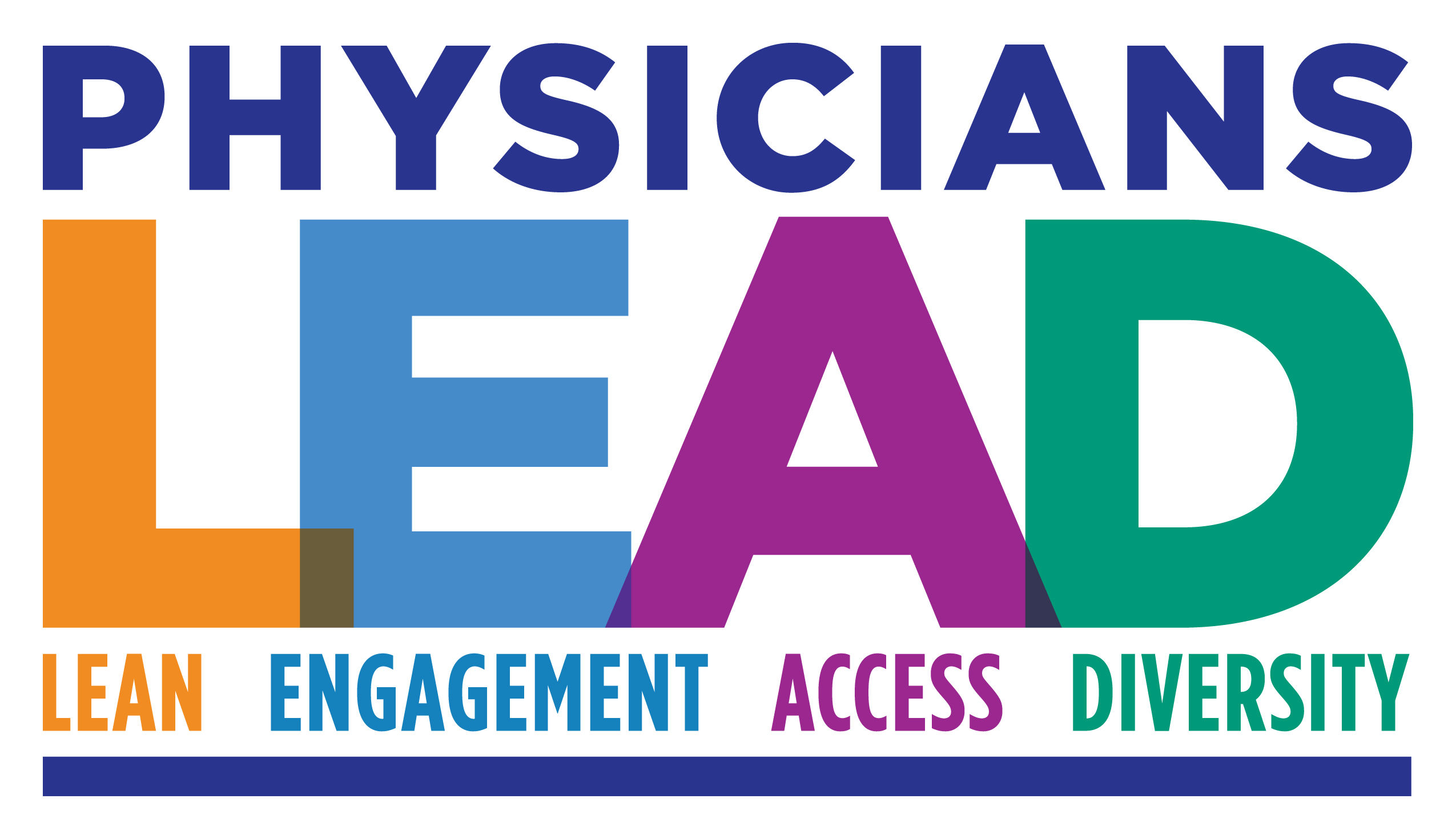 PHYSICAN EXPERIENCE MAP 
UMass Memorial Health (UMMH) and UMass Medical School (UMMS)
HEALTH &WELLBEING
LEARNING &DEVELOPMENT
ARRIVAL &ONBOARDING
TRANSFORMATION & INNOVATION
RECOGNITION &CELEBRATION
Choice of Generous UMMH Benefits Plans  (Health, Wellness, Retirement, Child Care, Tuition Assistance, etc.) 
New Physician Luncheon with President & CEO, Dr. Eric Dickson
New UMMS Faculty Orientation*
Epic training
Clinician Experience Officer (CXO)
Provider Wellness Resources (e.g., Center for Mindfulness, Physicians Health Services, Peer Support Network, House Office Counseling Services. See attachment) 
Wellness Coaching for Physicians by Physicians
Employee Assistance Program and Counseling
Personal Health Nurse Program 
Financial: Emergency Assistance Support for Employees (EASE)
Lean Belt Program(White, Yellow, Green, Black)
Professional Development
	UMMH: Quality Scholars, Speed of Trust,       Crucial Conversations  
	UMMS: Junior Faculty Development, Preparing for Promotion Workshop*

Leadership Development (e.g., Coaching, Elevating Leadership, Physician Leadership Development Program, UMMS EMPOWER Summit*, etc.)
SPARK                                                      (Online Personal / Professional Growth Platform)
Standards of Respect (SOR)
Coaching for development
Idea Systems
Innovation Station Innovation Fund Grants 
Quality Improvement and Clinical Innovation ECOG Grant
Diversity, Equity andInclusion Grant Fund
Prize for Academic Collaboration and Excellence (PACE)
UMatter Central Online Recognition Portal
Innovators of the Year(Recognize Best Ideasand Idea systems)
Innovation Celebrations            (Monthly Celebrations of Improvement Work)
Service Recognition Program(Milestone Anniversaries)
Employee Gift
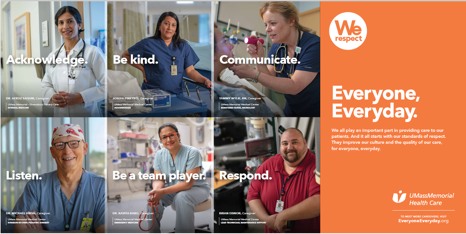 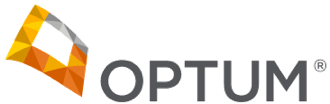 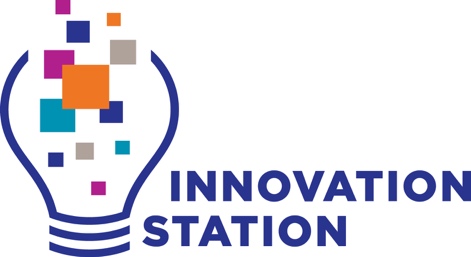 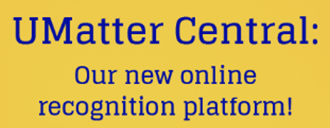 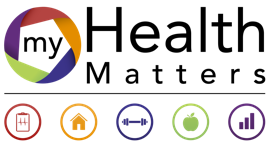 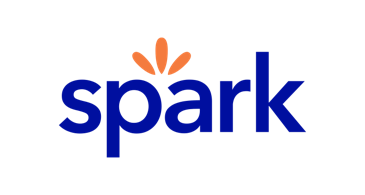 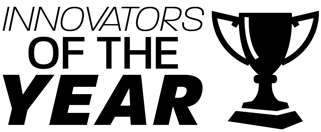 * Dually employed physicians only
Anchor Mission
Volunteer Opportunities
Community Activities 
Financial Investment in Community
Employee Resource Groups (ERGs)
Cultural Celebrations and Activities
DEI Office (Diversity, Equity and Inclusion)
Ethics Point (Confidential Reporting)
COMMUNITY INVOLVEMENT
DIVERSITY, EQUITY AND INCLUSION
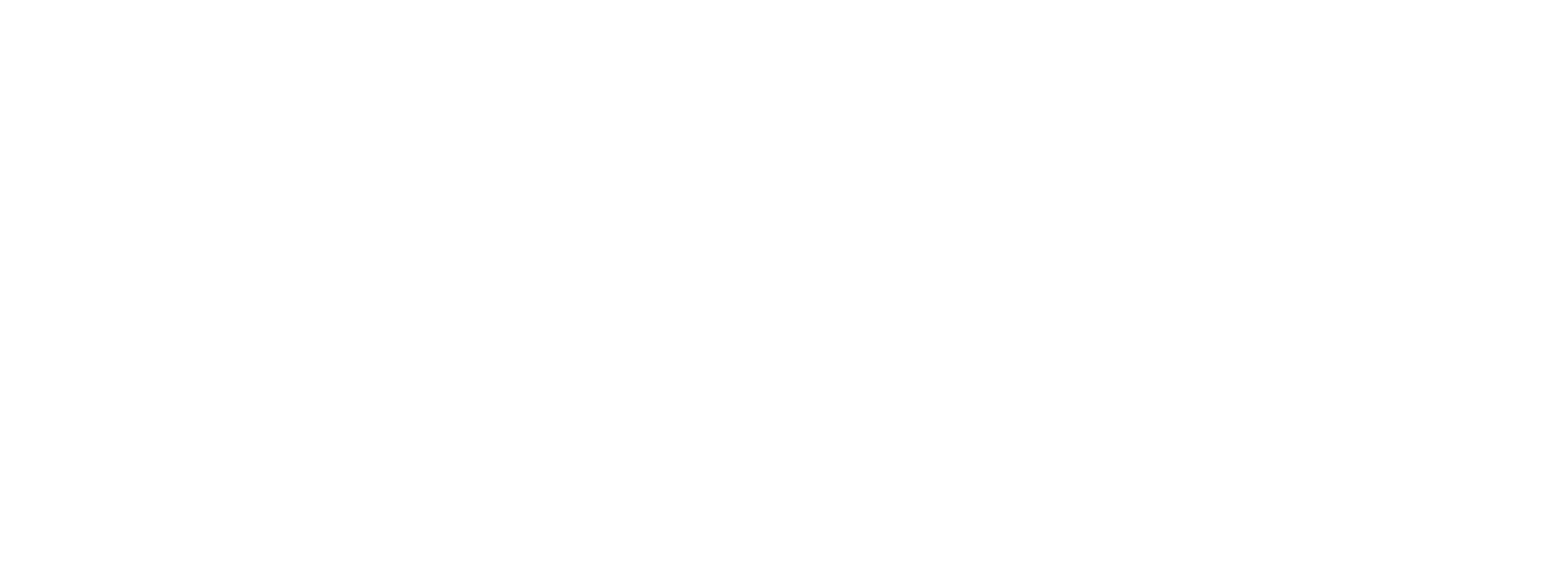 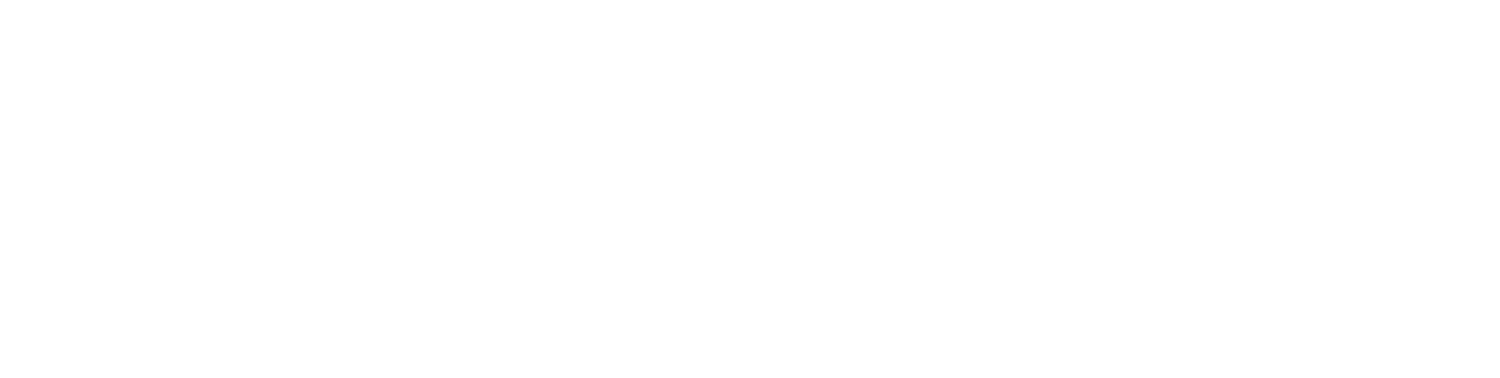 PROVIDER WELLNESS RESOURCES
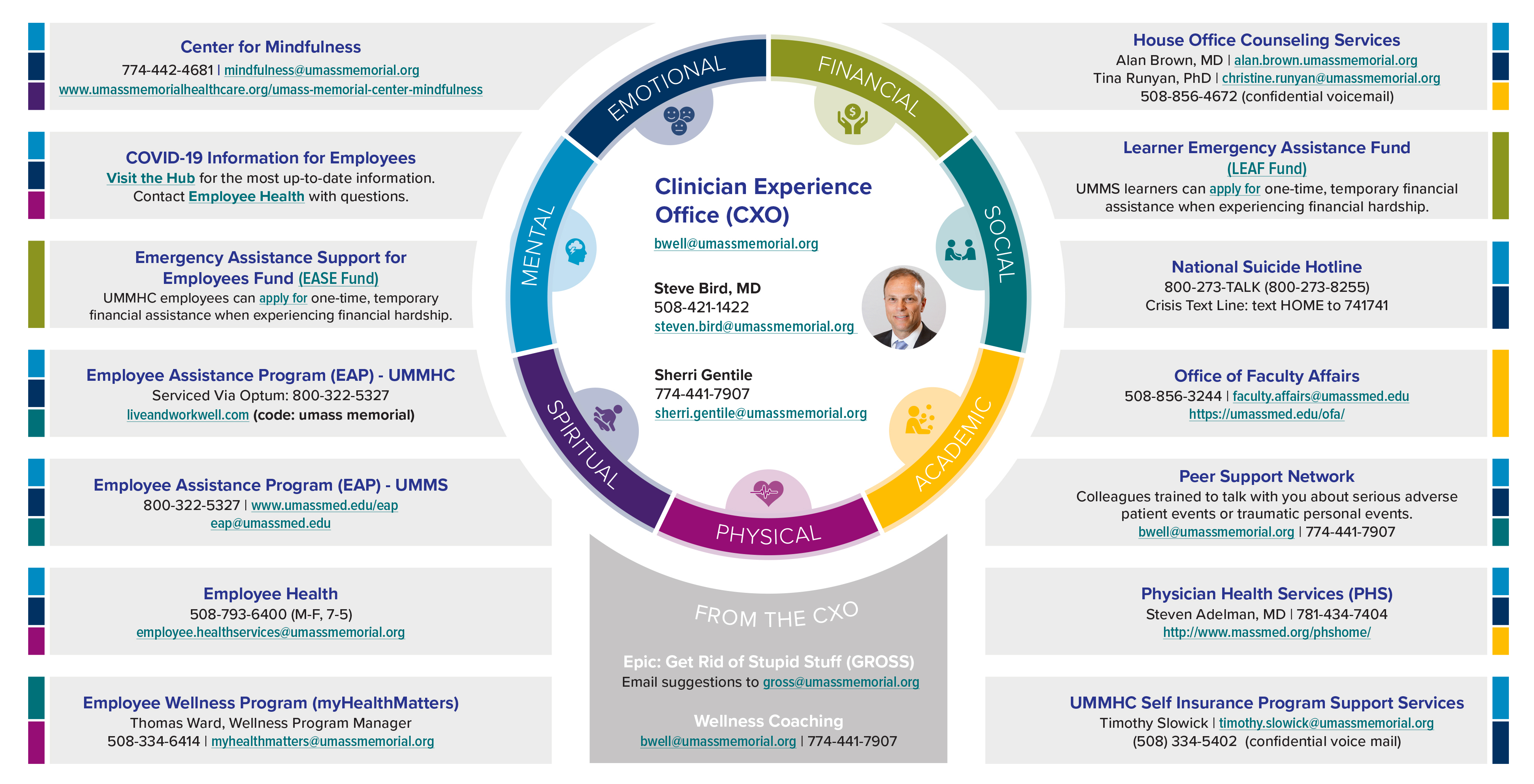